Ministero dell’Istruzione, dell’Università e della Ricerca
Ufficio Scolastico Regionale per le Marche
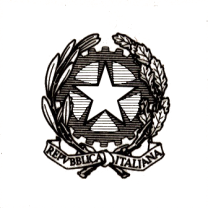 Il progetto PONTE


											Patrizia Cuppini
Legge 28 marzo 2003, n.53, art.2
In attuazione di questo articolo è stato emanato il D.L. Del 14 gennaio 2008, n.21 – 
	
	Norme per la definizione dei percorsi di orientamento all'istruzione universitaria e all'alta formazione artistica, musicale e coreutica, nonché per la valorizzazione della qualità dei risultati scolastici degli studenti ai fini dell'ammissione ai corsi di laurea universitari ad accesso programmato di cui ………
D.L. Del 14 gennaio 2008 n.21
L'art.1 riporta l'oggetto del D.L.. Esso infatti

 “disciplina la realizzazione dei percorsi di orientamento finalizzati alla scelta dei corsi di laurea universitari e dei corsi dell'alta formazione artistica, musicale e coreutica, la valorizzazione dei risultati  scolastici degli studenti ai fini dell'ammissione ai corsi di laurea nonché il potenziamento e lo sviluppo del raccordo tra le istituzioni scolastiche, le università e le istituzioni dell'alta formazione artistica, musicale e coreutica.”
Il progetto “pilota” Ponte
Un progetto pilota di organizzazione del quinto anno orientativo e di approfondimento.
	Vede protagonisti, nei loro ruoli specifici:

	le Istituzioni scolastiche 
	le Facoltà Universitarie 
	gli Istituti AFAM

	gli ITS
ITS nelle Marche
ITS Fabriano - Istituto per l’efficienza energetica
TECNICO SUPERIORE PER LA GESTIONE E VERIFICA DI IMPIANTI (SISTEMI) ENERGETICI 
TECNICO SUPERIORE PER L’APPROVVIGIONAMENTO ENERGETICO E LA COSTRUZIONE DI IMPIANTI


ITS Fermo - Nuove Tecnologie per il Made in Italy- settore Moda e Calzature –

TECNICO SUPERIORE PER L'INNOVAZIONE TECNOLOGICA ED ORGANIZZATIVA DEI PROCESSI DI PRODUZIONE - SEDE FERMO
CORSO DI ALTA FORMAZIONE PER TECNICO SUPERIORE RETAIL E MARKET INTELLIGENCE - SEDE DI CIVITANOVA
ITS nelle Marche
ITS Recanati -
Nuove Tecnologie per il Made in Italy


Tecnico superiore per l’innovazione di processi e prodotti meccanici nell’ambito della filiera nautica (Project Leader per la Nautica), sede  Ancona (Fano)

 

 Tecnico superiore per il marketing e l’internazionalizzazione delle PMI, sede Recanati.
Possibili  percorsi
percorso A : (iscrizione degli studenti  all'Università) 

finalizzato a stabilire un “ponte” con le facoltà  universitarie/ A.F.A.M.

percorso B : (iscrizione degli studenti agli Istituti di Istruzione e Formazione Tecnica Superiore ) 

finalizzato a stabilire un “ponte” con gli ITS delle Marche
Il percorso A
Si articola in tre parti:

Modello didattico
Modello organizzativo
Monitoraggio e valutazione
Modello didattico
Il sistema proposto è di tipo modulare e si avvale di tre tipologie di laboratori:

Laboratorio Orientativi-Guida (LOG);

Laboratorio di Approfondimento con Certificazione (LAC);

Laboratorio di eccellenza (LEC)
Laboratorio Orientativo-Guida (LOG)‏
È costituito da moduli progettati in collaborazione  con l'università/A.F.A.M. e condotti anche da docenti della scuola. 

	Esso costituisce propedeuticità e preludio alla seconda tipologia di laboratorio (LAC).
Laboratorio dell'eccellenza (LEC)
Il Laboratorio dell'eccellenza (LEC) è articolato in moduli di approfondimento, preparatori agli esami di stato e ai test d'ingresso all'università.
Laboratorio di Approfondimento con Certificazione (LAC)‏
Il LAC è articolato con moduli progettati e condotti in collaborazione tra scuola e università.

	Il profilo ed i contenuti dei moduli sono calibrati al fine di consentire il riconoscimento dei crediti universitari
In particolare:
I LOG e i LAC sviluppano percorsi nell'ambito degli indirizzi specifici di ciascuna tipologia di scuola.

 	I LEC approfondiscono tematiche di particolare interesse degli allievi e preparano alla prova a test.
Valutazione
La valutazione finale di modulo dovrà prevedere due livelli di difficoltà delle prove:

Livello scolastico - valutabile dalla scuola ai fini del rendimento scolastico

Livello universitario – valutabile dall'università ai fini della certificazione di competenze per l'attribuzione dei crediti
Tavoli di lavoro scuola-università
Area linguistica-umanistica

Area scientifica-tecnologica

Area socio-sanitaria

Area giuridico-economica

Area artistico-musicale

Area poltico-sociale
Il progetto Ponte nelle Marche
Finalità


Valorizzare le esperienze già realizzate (ASL, PLS, laboratori scuola-università,…)

Favorire il confronto e la condivisione di percorsi orientativi/formativi tra scuola e università/AFAM/ITS

Costituire un modello/sistema regionale per le proposte formative
Il progetto Ponte nelle Marche
Come


Adottare il metodo laboratoriale

Coinvolgere gli Atenei marchigiani e gli Istituti dell’AFAM; ora anche gli ITS

Coinvolgere in via sperimentale gli istituti polo per l’ASL

Adottare una convenzione quadro
Il progetto Ponte nelle Marche
Catalogo dei laboratori (LAC –LEC)

Durata dei laboratori

Periodo di attivazione
Il progetto Ponte nelle Marche
Valutazione del modello

Valutazione delle competenze
Grazie per l’attenzione